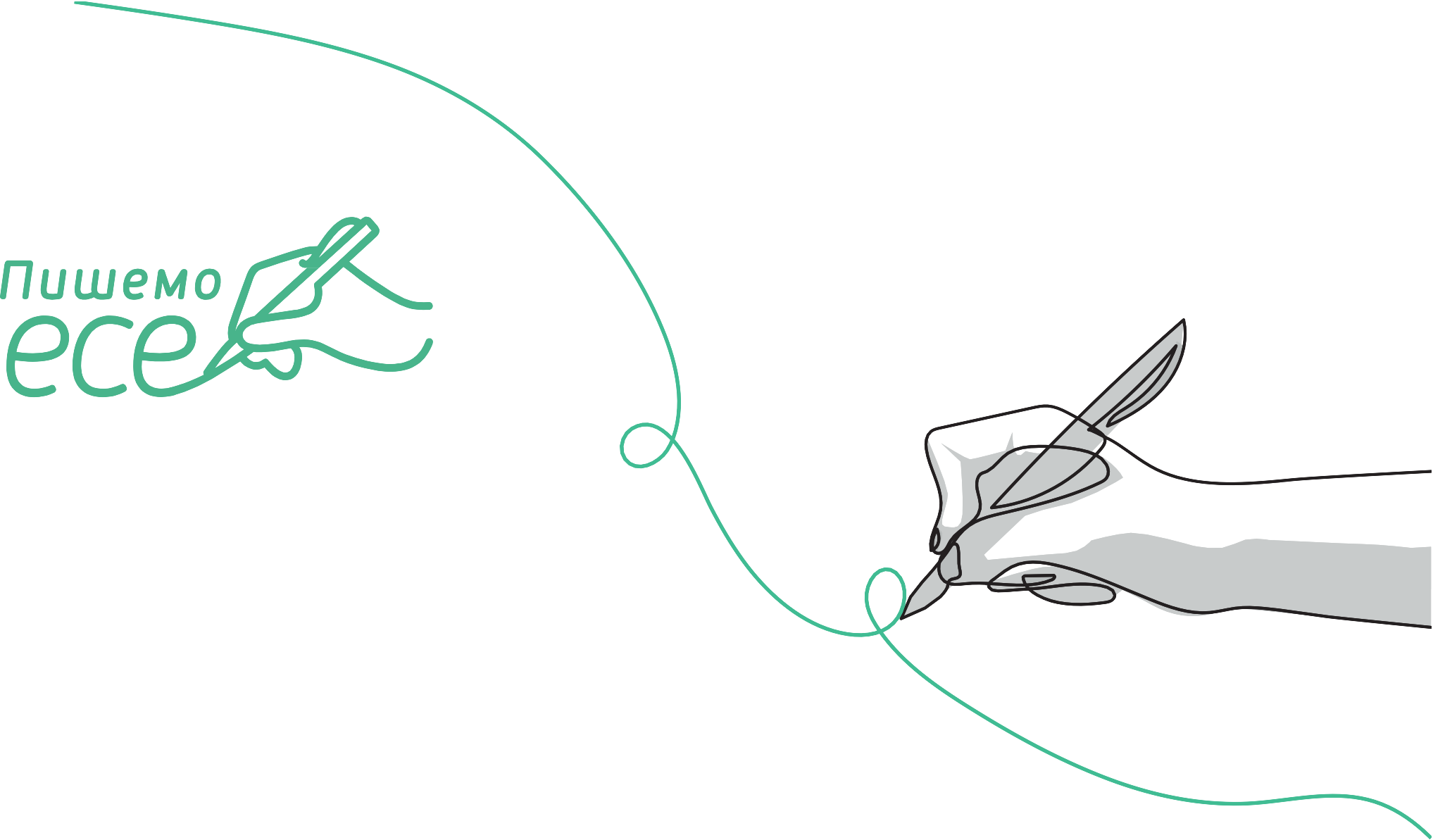 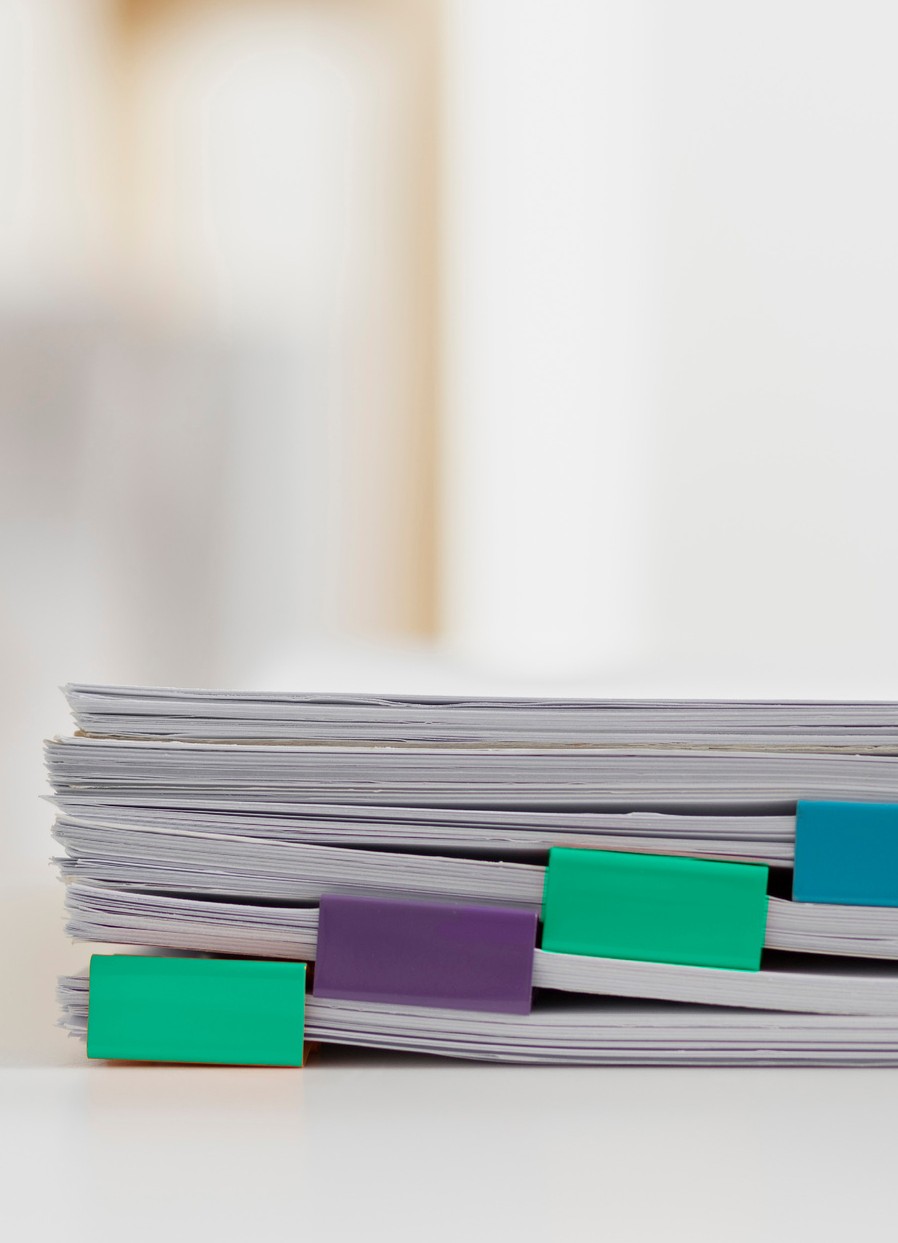 МОДУЛЬ 4
Поєднуємо  докази й тезу
Що таке теза?
Що таке теза?
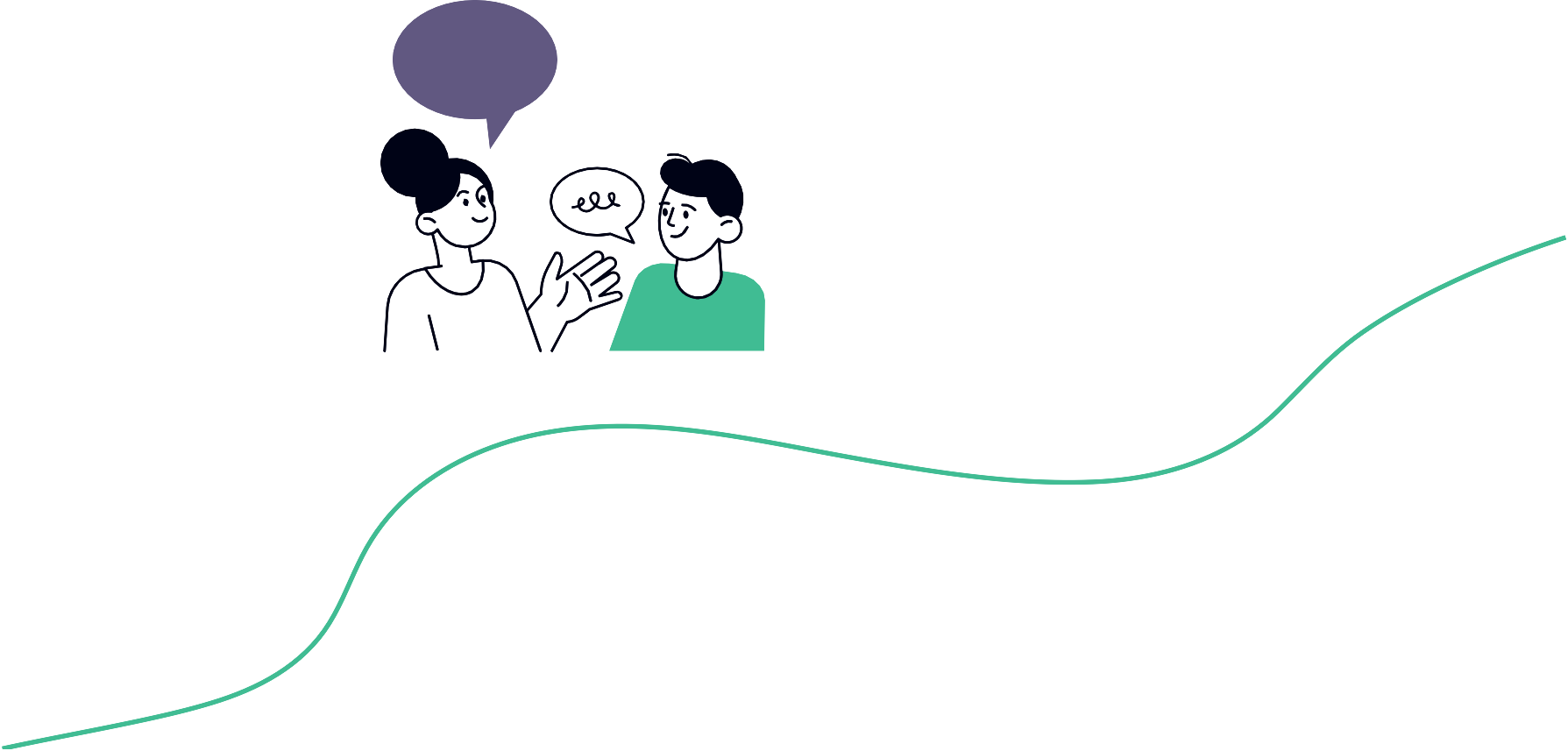 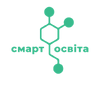 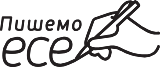 2
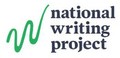 Модуль 4
Що таке теза
Твердження, з яким можна
сперечатися і яке можна захищати,  наводячи докази.
Головне, що ви хочете сказати читачам і  читачкам.
Конкретна. Конкретна. Конкретна.
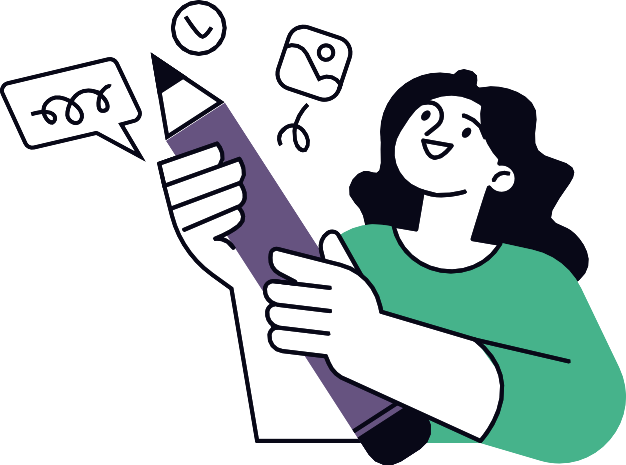 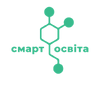 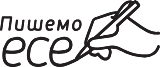 4
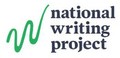 Національний проєкт: пишемо есе
Модуль 4
Що таке теза
Очевидне:
Людям потрібна вода для того,  щоб вижити.
(Не теза. Усі це знають.
Нема про що дебатувати.)

Думка:
Смажена курка краща, аніж піца.
(Не теза. Ви не можете довести  це доказами з джерел.)
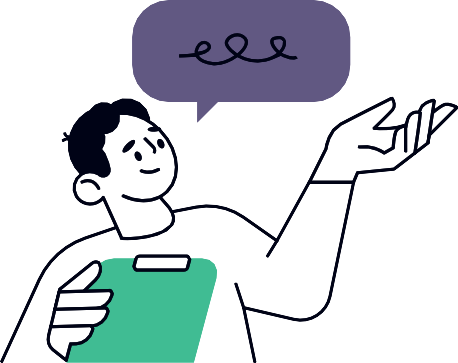 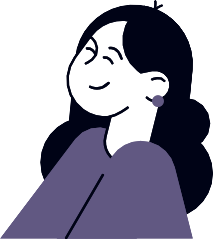 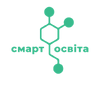 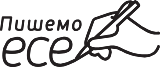 4
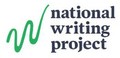 Національний проєкт: пишемо есе
Модуль 4
Теза має бути такою, щоб її можна  було обстояти. Чому?
Школам варто збільшити тривалість  перерв, бо це покращує здоров’я  учнів і учениць.
Так!
Школам варто збільшити тривалість  перерв, бо це — мій улюблений час  у школі.
Ні!
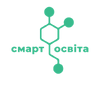 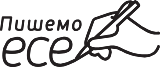 4
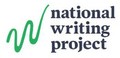 Національний проєкт: пишемо есе
Модуль 4
Обрамлення тез
, варто,  тому що		.

 	, не варто,  тому що		.
Хоча може здаватися правдою, що  		,  я дізнав(-ла)ся	.

 	має рацію,  коли каже  		, але
 	.
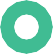 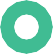 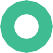 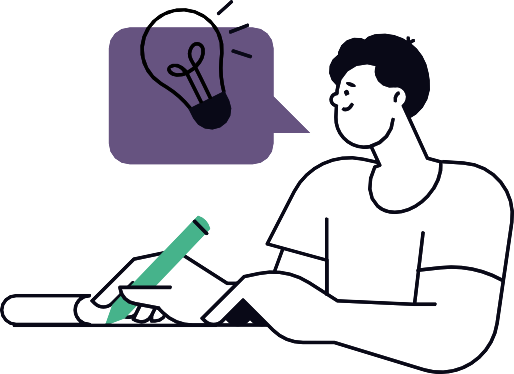 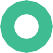 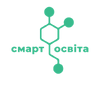 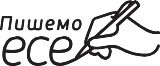 4
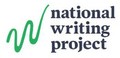 Національний проєкт: пишемо есе
Модуль 4
Обрамлення тез
Нам варто турбуватися про	,  бо	якщо	 			,  то				.

Є багато думок про		.  Хтось	каже	 				.  Інші	кажуть,		 			.  Я вважаю,			.
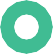 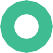 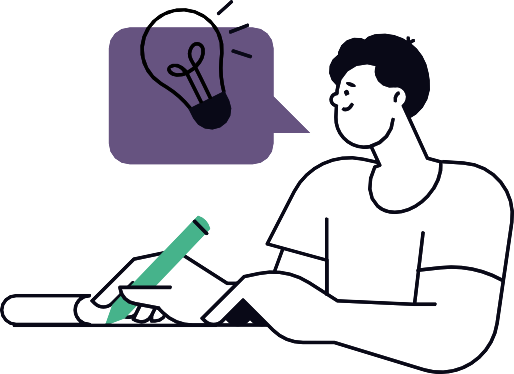 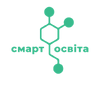 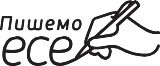 4
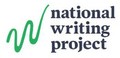 Національний проєкт: пишемо есе
Модуль 4
Теза = позиція, з якою можна  посперечатися.
Сильні тези:
переконливі, дискусійні й обґрунтовані:
викликають  зацікавленість
тому що  не є фактом
можна  підтвердити  останніми  надійними  доказами
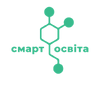 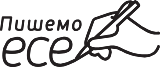 4
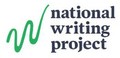 Національний проєкт: пишемо есе
Модуль 4
Сильні тези: переконливі, дискусійні  й обґрунтовані
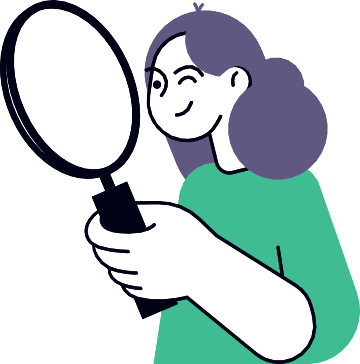 Інші ключові характеристики  сильної тези:
відображає позицію автора чи авторки;
єзрозумілою і конкретною (вказує на  напрям міркування автора чи авторки);
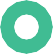 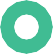 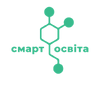 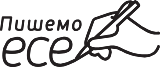 4
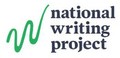 Національний проєкт: пишемо есе
Модуль 4
Сильні тези: переконливі, дискусійні  й обґрунтовані
може містити «загальний»
(чи парасольковий) термін, який  стосується основних моментів,  які треба висловити, замість  перерахування всіх доказів;
не містить слів «я думаю»  чи «я відчуваю».
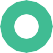 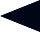 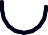 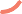 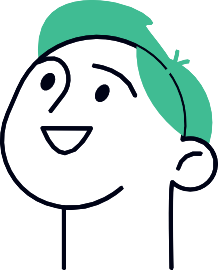 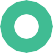 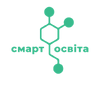 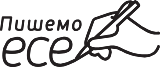 18
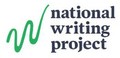 Національний проєкт: пишемо есе
Модуль 4
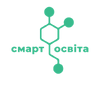 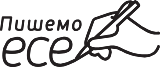 18
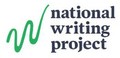 Національний проєкт: пишемо есе
Модуль 4
ЧИ ЦЕ ДОБРІ ТЕЗИ?
У більшості  американських  штатів підлітки  можуть водити авто
в 16 років.
Пенсильванії  варто збільшити  вік отримання  водійських прав
до 18 років.

Так! Це переконлива  дискусійна теза, яку  можна обґрунтувати.
Ні! Тому що це  констатація факту.
18
Національний проєкт: пишемо есе
Модуль 4
Зробімо тези СИЛЬНІШИМИ
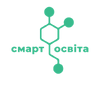 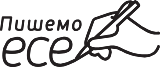 18
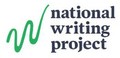 Національний проєкт: пишемо есе
Модуль 4
Найсильніші тези часто нюансовані.
Нюансовані тези є складними.
Вони можуть визнавати наявність інших  думок:

Попри те, що керування автомобілем  вважають «обрядом посвячення»,  останні дослідження кидають сумнів  на те, що лише вік є надійним  показником готовності до кермування.
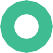 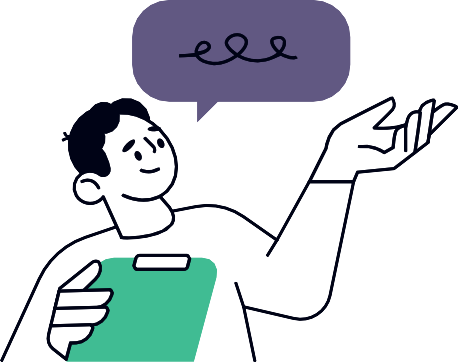 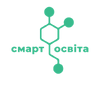 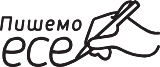 18
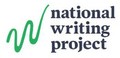 Національний проєкт: пишемо есе
Модуль 4
Найсильніші тези часто нюансовані.
Нюансовані тези є складними.
Вони можуть обмежувати тезу чи встановлювати
«межі» її застосування.
Теза: Водійські посвідчення не варто  видавати до 19 років.
Нюансована теза: Через постійні прогули  школи підлітками й засудження за  правопорушення громади мають відкласти  видавання водійських прав до закінчення  школи або до 19 років.
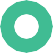 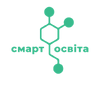 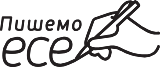 18
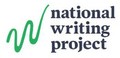 Національний проєкт: пишемо есе
Модуль 4
Робімо тези СИЛЬНІШИМИ
У класі: придумаймо список тез до теми, яку ми  зараз вивчаємо.


Поради:
Переконайтеся, що кожна з них є ТЕЗОЮ (містить  позицію), а не просто фактом чи результатом  дослідження зі статті.

переконливою і її можна обґрунтувати; чіткою;  спрямованою на інших (а не лише на саму себе).
Перевірте список, щоб переконатися, що в ньому  є варіанти для різних позицій.
Переконайтеся, що теза є дискусійною,
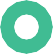 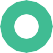 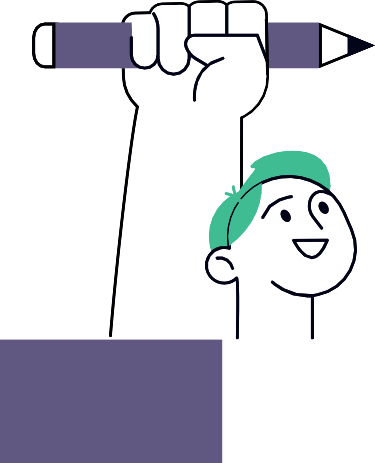 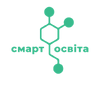 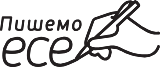 18
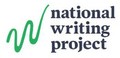 Національний проєкт: пишемо есе
Модуль 4
Уточнюємо Тези
Спробуйте скористатися цими рамками для речень,  щоб звузити фокус, визнати іншу думку та/або
«звузити» тезу:
Через те, що			, нам варто				.  Тому, що  			, нам не варто  					.  Попри те, що		, нам варто		.  Хоча		, нам не варто			.  Попри	, батькам варто	.
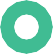 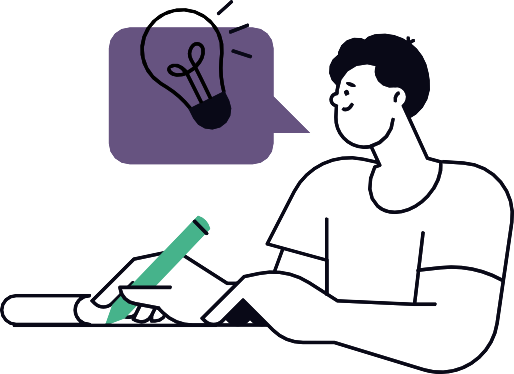 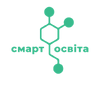 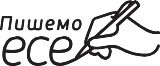 18
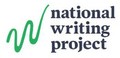 Національний проєкт: пишемо есе
Модуль 4
Робімо тези НЮАНСОВАНИМИ
Протестуймо наші тезі  й перегляньмо їх,  якщо потрібно:
Перевірте, чи можна уточнити тезу, визнавши

протилежну думку та/або обмеживши тезу  конкретними ситуаціями чи аудиторією.
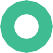 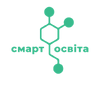 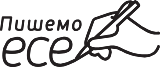 18
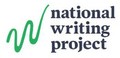 Національний проєкт: пишемо есе
Модуль 4